CursorAdapter, CursorLoader
Indra Azimi, S.T., M.T.
D3 Teknik Informatika, Telkom University
Our Goal
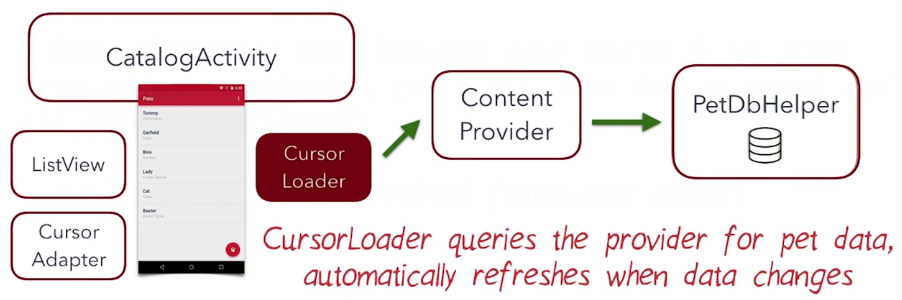 Cursor Adapter
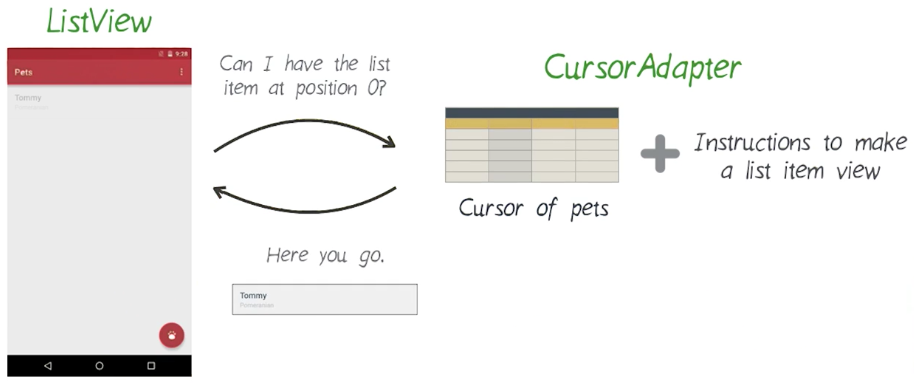 Cursor Adapter (2)
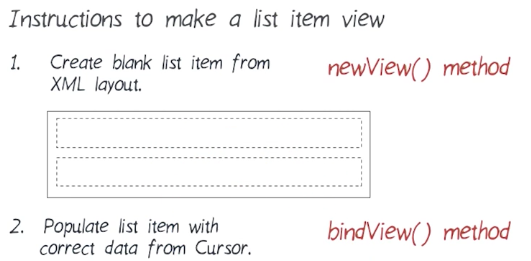 Need tutorial? https://github.com/codepath/android_guides/wiki/ Populating-a-ListView-with-a-CursorAdapter
Cursor Loader
https://developer.android.com/guide/components/loaders.html
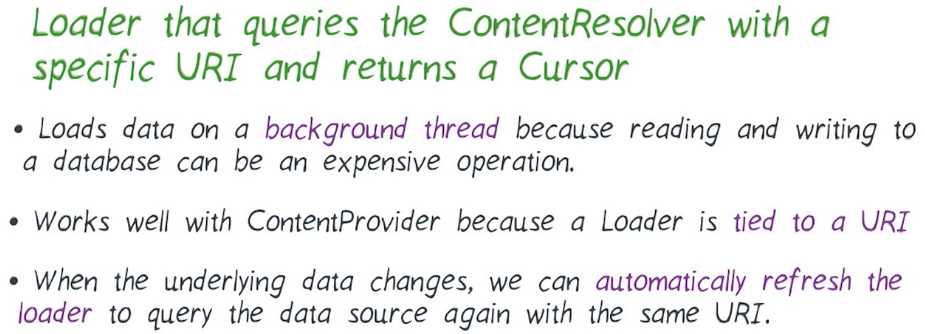 Cursor Loader (2)
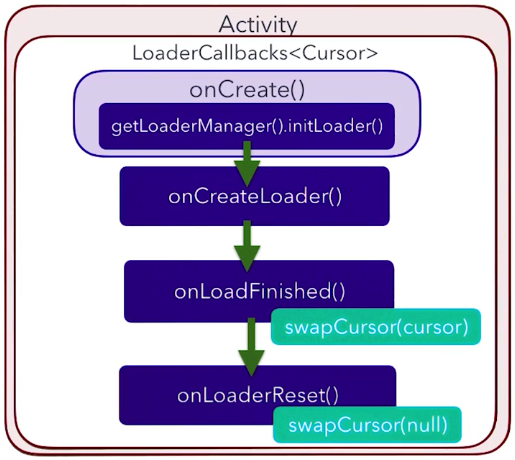 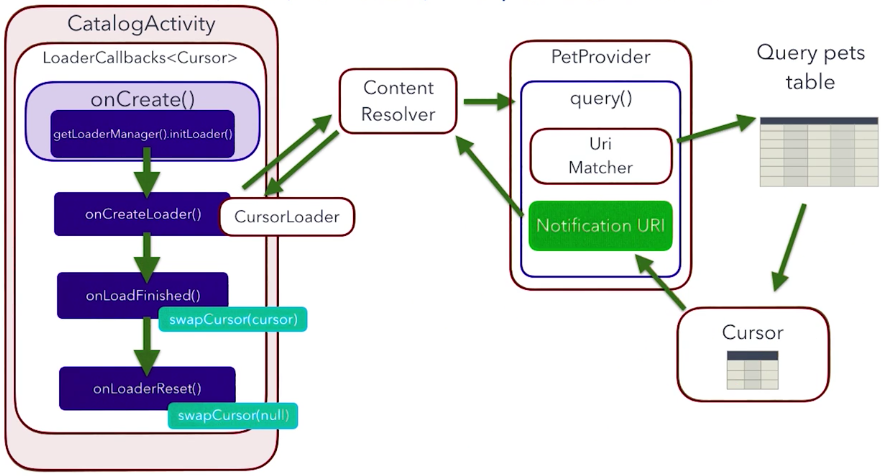 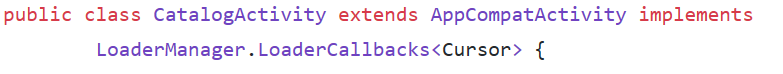 Cursor Loader: Auto Load
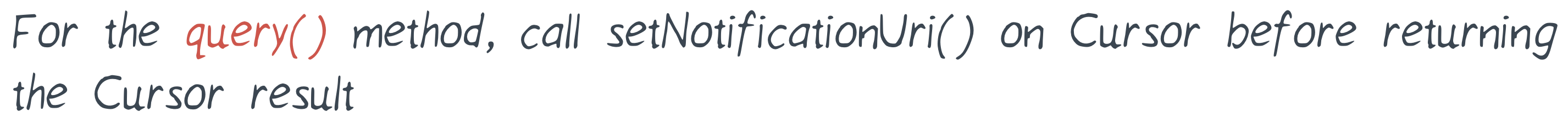 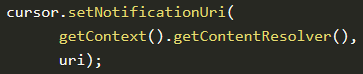 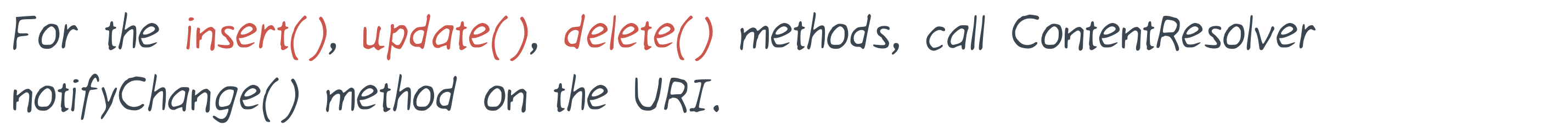 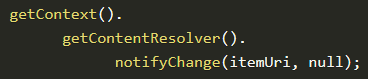 Update & Delete
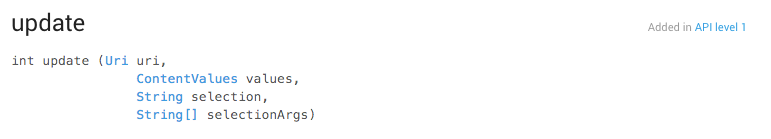 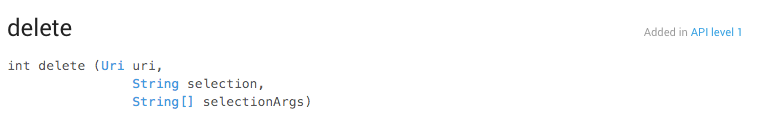 Alert Dialog
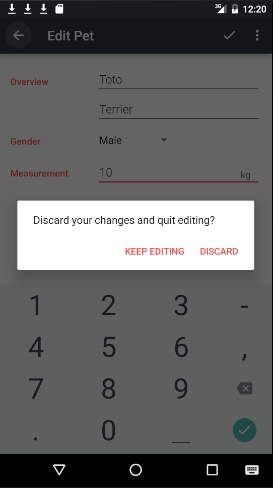 A dialog is a small window that prompts the user to make a decision or enter additional information.

A dialog does not fill the screen and is normally used for modal events that require users to take an action before they can proceed.
https://developer.android.com/guide/topics/ui/dialogs.html
Alert Dialog (2)
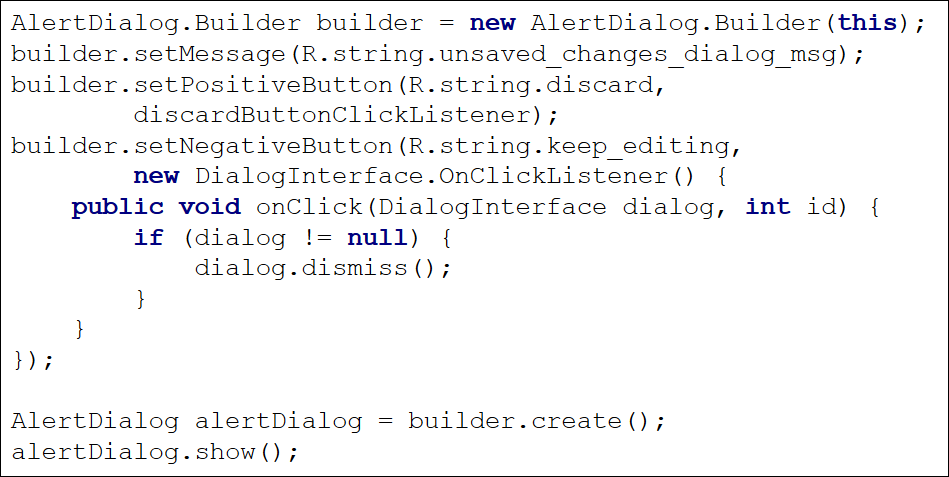 Referensi
Lesson 4: Loading data using CursorLoader
Android Basics: Data Storage
https://www.udacity.com/course/ud8435